Optional activity   A1
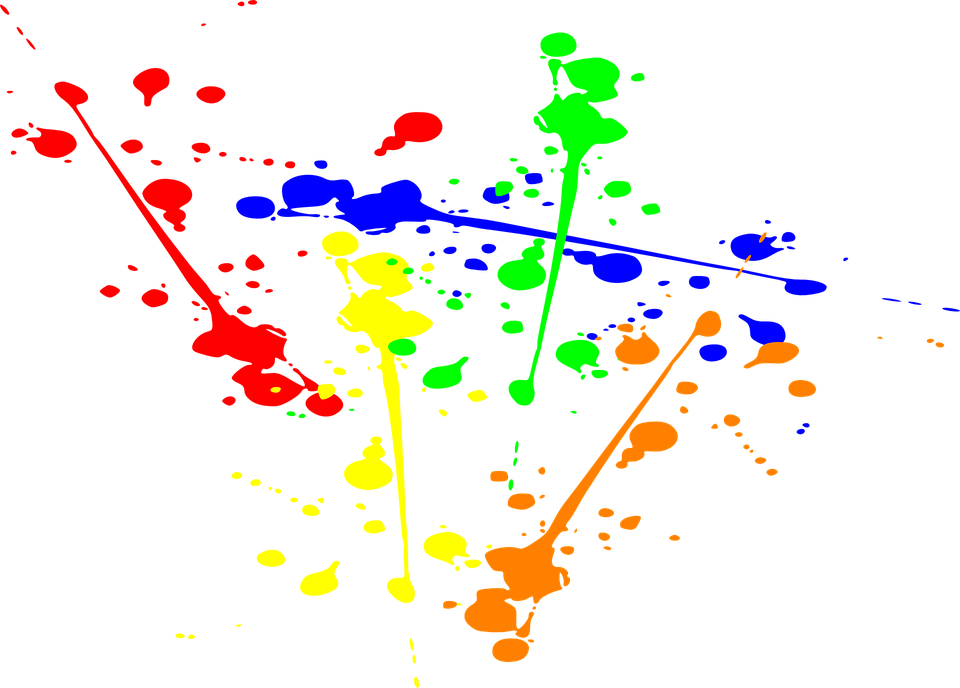 Keeping safe
Think of things we could do that may help prevent head injuries from happening. 

Design and create a poster that shows people how they can keep safe and potentially avoid getting a head injury.
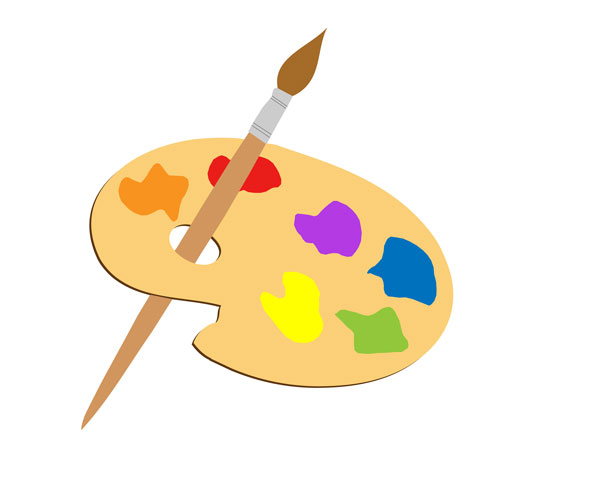